3 . 2
=6
3+3=
= 12
3+3+3+3=
3. 4
a+a+a+a=
a . 4
Vậy a.a.a.a=?
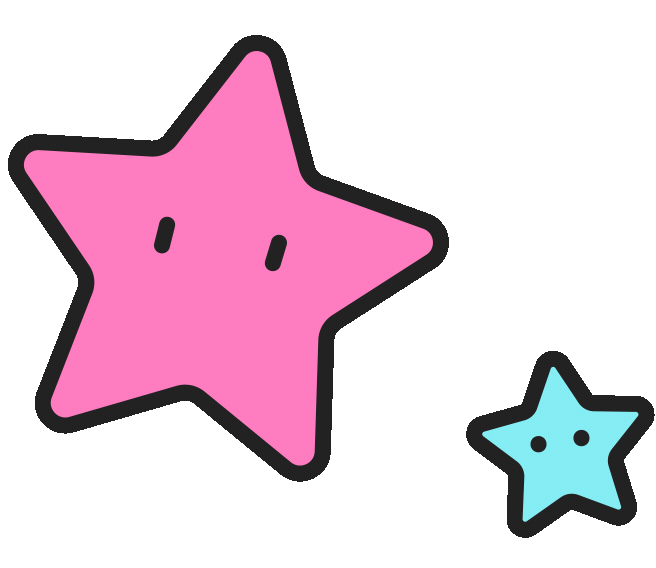 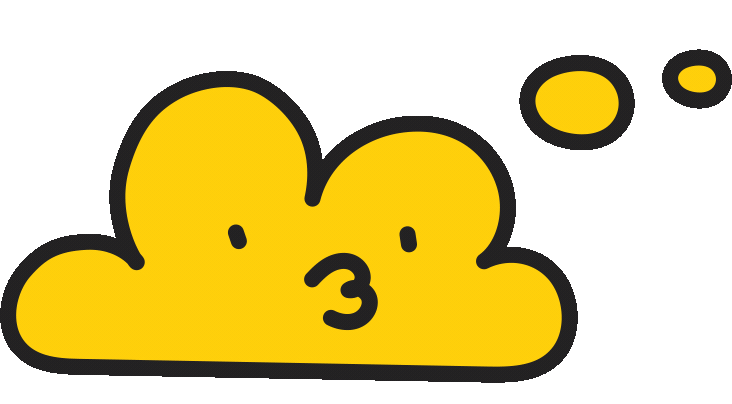 Tiết 8: Lũy thừa với số mũ tự nhiên
( tiết 1)
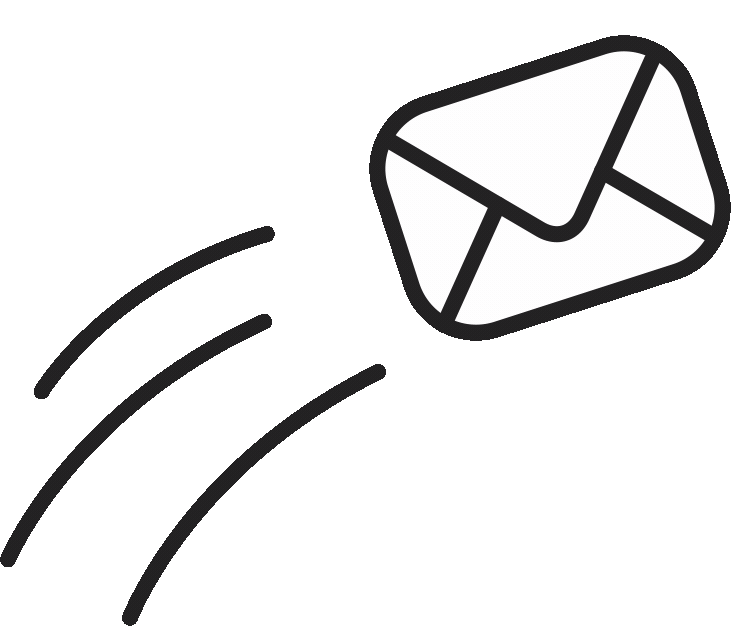 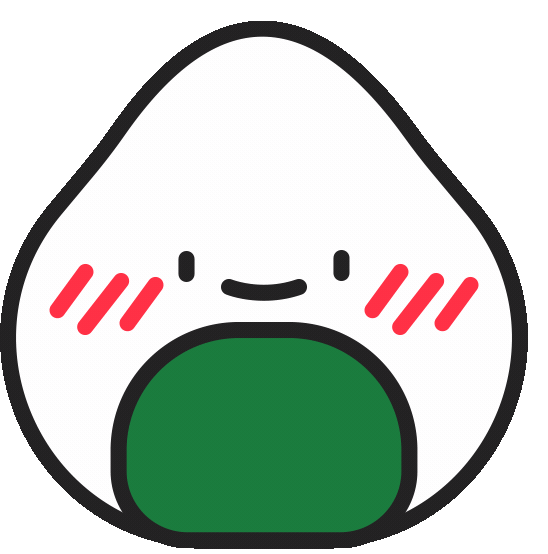 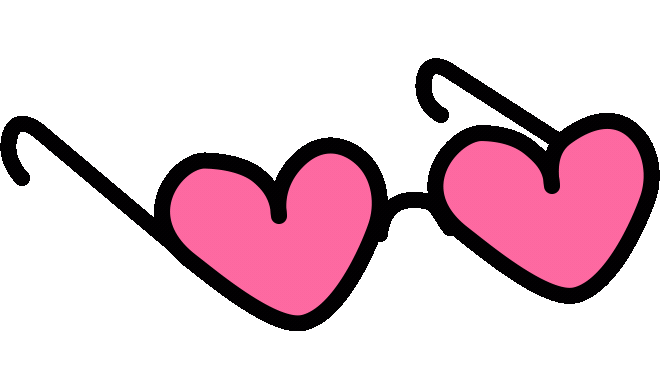 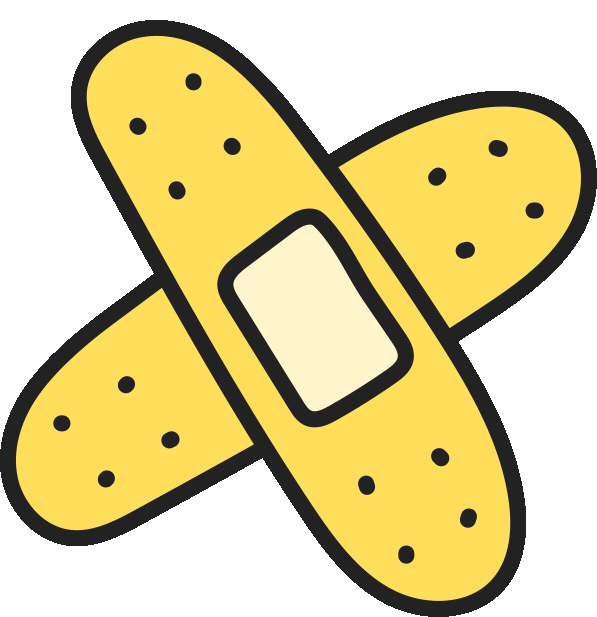 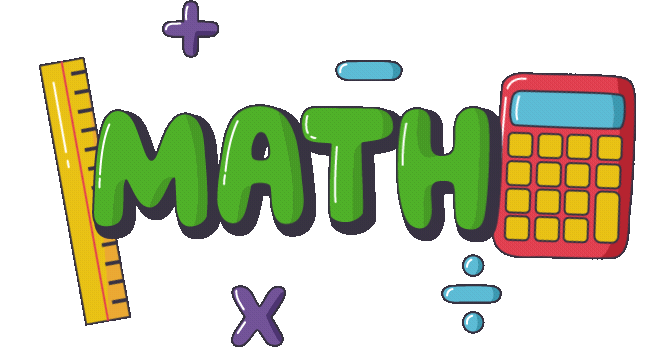 LŨY THỪA VỚI SỐ MŨ TỰ NHIÊN
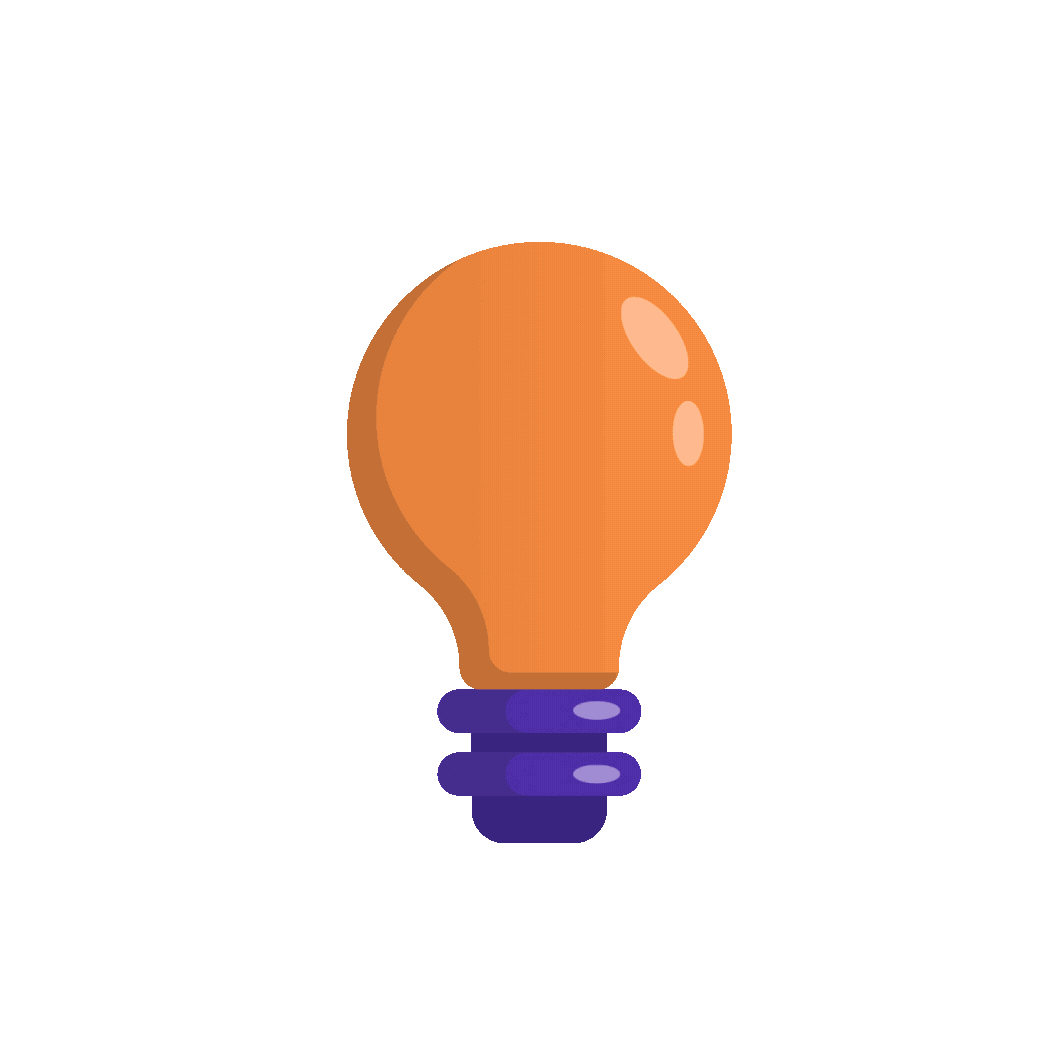 NỘI DUNG BÀI HỌC
NHÂN VÀ CHIA HAI LŨY THỪA CÙNG CƠ SỐ
1. Lũy thừa với số mũ tự nhiên
a. Phép nâng lên lũy thừa
Truyền thuyết Ấn Độ kể rằng, người phát minh ra bàn cờ vua đã chọn phần thưởng là số thóc rải trên 64 ô của bàn cờ vua như sau: ô thứ nhất để 1 hạt thóc, ô thứ hai để 2 hạt, ô thứ 3 để 4 hạt, ô thứ tư để 8 hạt,…
 Cứ như thế, số hạt ở ô sau gấp đôi số hạt ở ô trước.
Truyền thuyết Ấn Độ kể rằng, người phát minh ra bàn cờ vua đã chọn phần thưởng là số thóc rải trên 64 ô của bàn cờ vua như sau: ô thứ nhất để 1 hạt thóc, ô thứ hai để 2 hạt, ô thứ 3 để 4 hạt, ô thứ tư để 8 hạt,…
 Cứ như thế, số hạt ở ô sau gấp đôi số hạt ở ô trước.
2 . 2 . 2 . 2
16
2 . 2 . 2 . 2. 2
32
2 . 2 . 2 . 2. 2. 2
64
128
2 . 2 . 2 . 2. 2. 2. 2
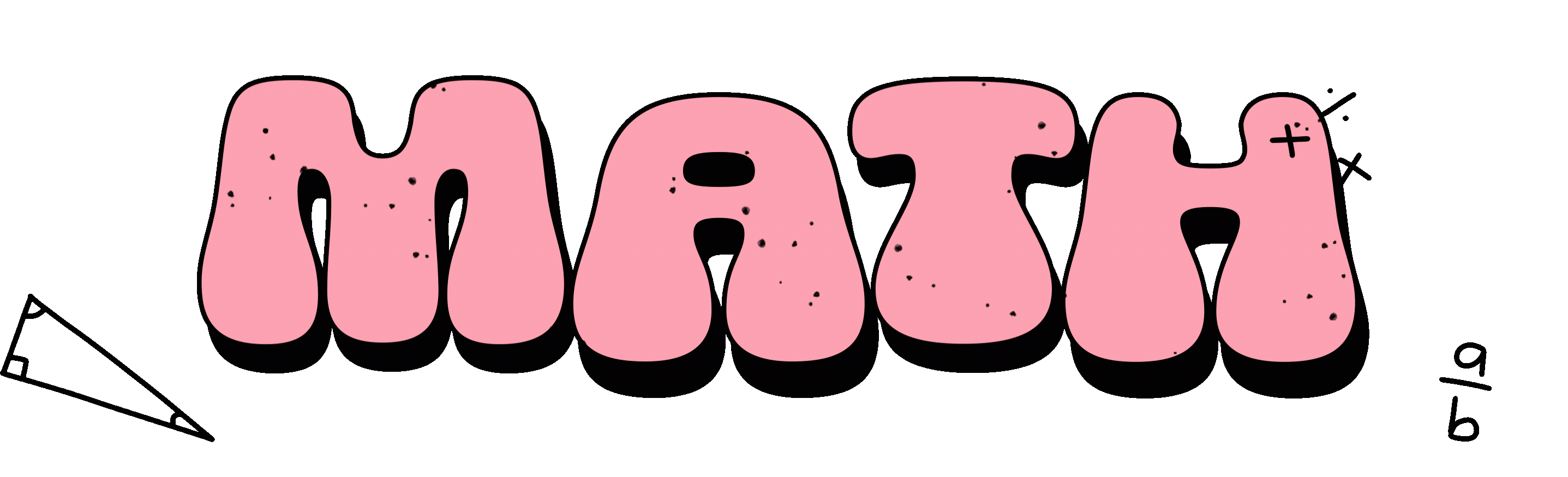 HĐ1: Để tìm số hạt thóc ở ô thứ 8, ta phải thực hiện phép nhân có bao nhiêu thừa số 2?
2.2.2.2.2.2.2= 128
Ta phải thực hiện:
chữ số
2
2
7
7
Ta viết: 2.2.2.2.2.2.2=
Lũy thừa bậc 7 của số tự nhiên 2
Số mũ
n thừa số
an  đọc là “ a mũ n” hoặc  “a lũy thừa n”
an
trong đó : a là cơ số.
                n là số mũ.
7
Cơ số
Phép nhân nhiều thừa số bằng nhau gọi là phép nâng lên lũy thừa.
Chú ý
Ta có. a1 = a
a2 cũng được gọi là bình phương (hay bình phương của a).
a3 cũng được gọi là lập phương (hay lập phương của a).
Các số 0, 1, 4, 9, 16,.. Gọi là các số  chính phương.
8
12
22
32
42
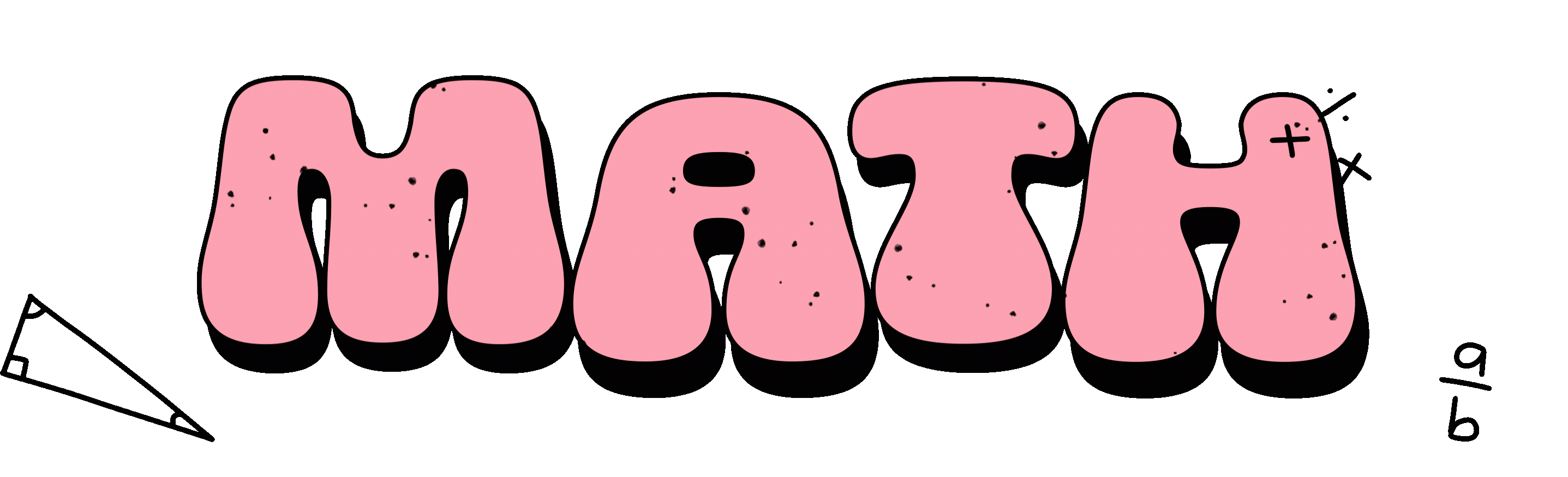 Hoàn thành bảng bình phương của các số tự nhiên từ 1 đến 10.
Luyện tập 1
49
64
16
9
1
?
?
?
?
?
?
?
?
?
36
81
100
4
?
25
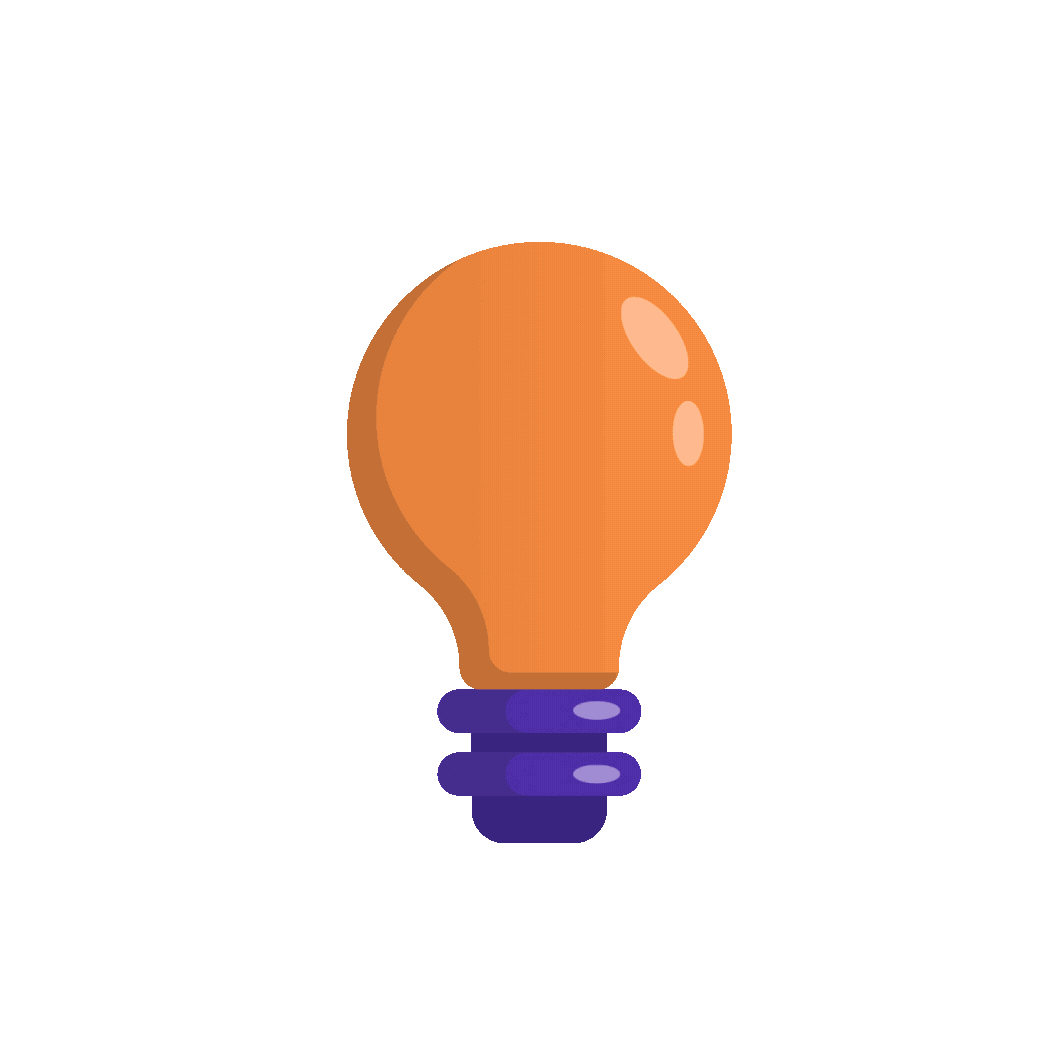 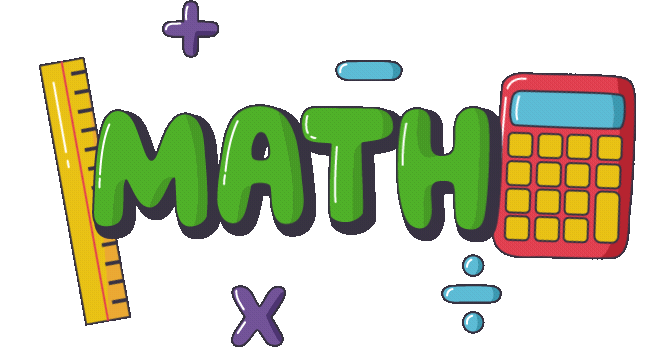 Vận dụng
Tính số hạt thóc có trong ô thứ 7 của bàn cờ nói trong bài toán mở đầu.
Hãy viết mỗi số tự nhiên sau thành tổng giá trị các chữ số của nó bằng cách dùng các lũy thừa của 10 theo mẫu:
4 257 = 4 . 103 + 2 . 102 + 5 . 10 + 7.
		a) 23 197;  								 b) 203 184.
1
2
Giải:
a) 23 197 = 2 . 104 + 3 . 103 + 1 . 102 + 9 . 10 + 7
b) 203 184 = 2 . 105 + 3 . 103 + 1 . 102 + 8 . 10 + 4
1
2
Số hạt thóc trong ô thứ 7 là: 
7 . 7 . 7 . 7 . 7 . 7 = 76